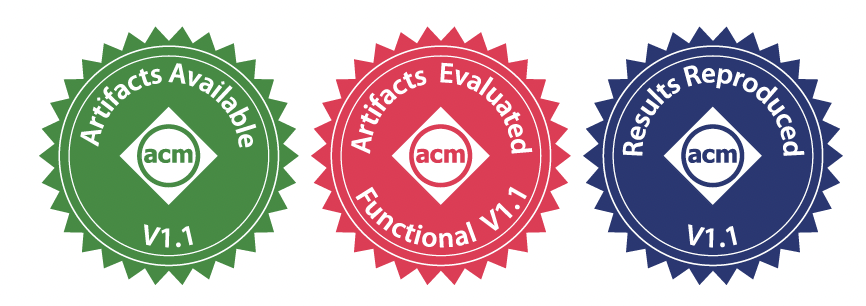 Disaggregated RAID Storage in Modern Datacenters
Junyi Shu, Ruidong Zhu, Yun Ma, Gang Huang
Hong Mei, Xuanzhe Liu, Xin Jin
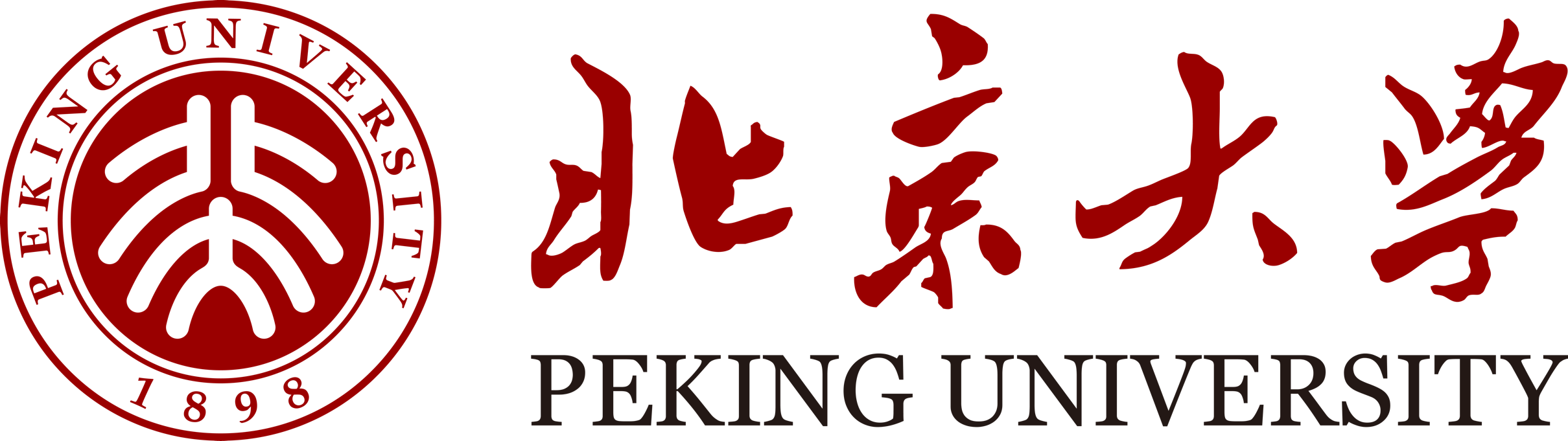 1
[Speaker Notes: Hi, everyone. I‘m Junyi Shu from Peking University.
Today, I’ll talk about our work Disaggregated RAID Storage in Modern Datacenters, dRAID, which allows you to build a scalable and reliable block device with disaggregated storage.]
Disaggregated Storage
NVMe-oF Initiator
NVMe-oF Initiator
NVMe-oF Initiator
Disaggregated storage becomes popular
Decouple compute & storage
Higher resource utilization
Datacenter network is evolving fast
Bandwidth doubles every generation
Latency cut in half every generation (for now)
Datacenter
Application
Datacenter
Application
Datacenter
Application
InfiniBand RoadMap
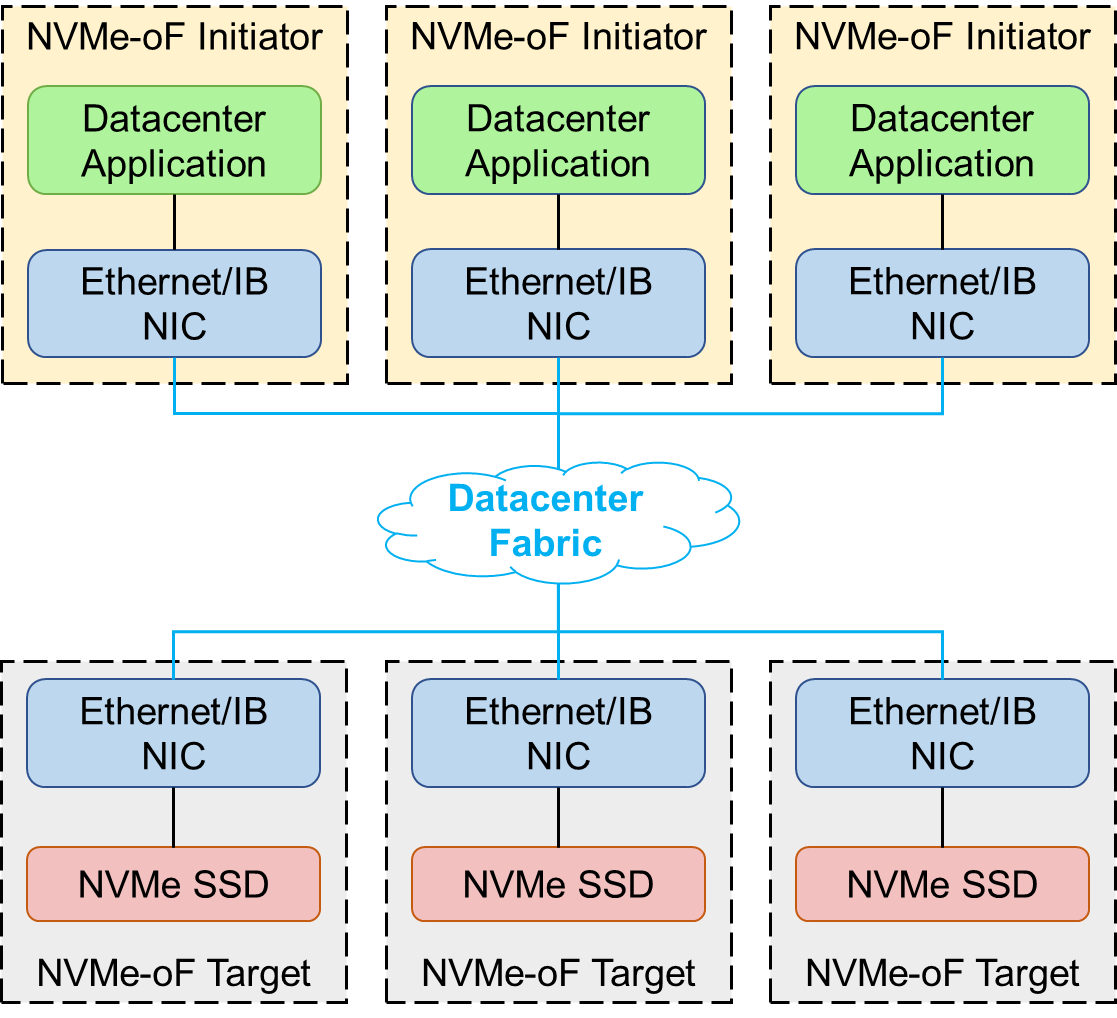 Diskless
Compute
Nodes
Ethernet/IB NIC
Ethernet/IB NIC
Ethernet/IB NIC
10,000
GDR
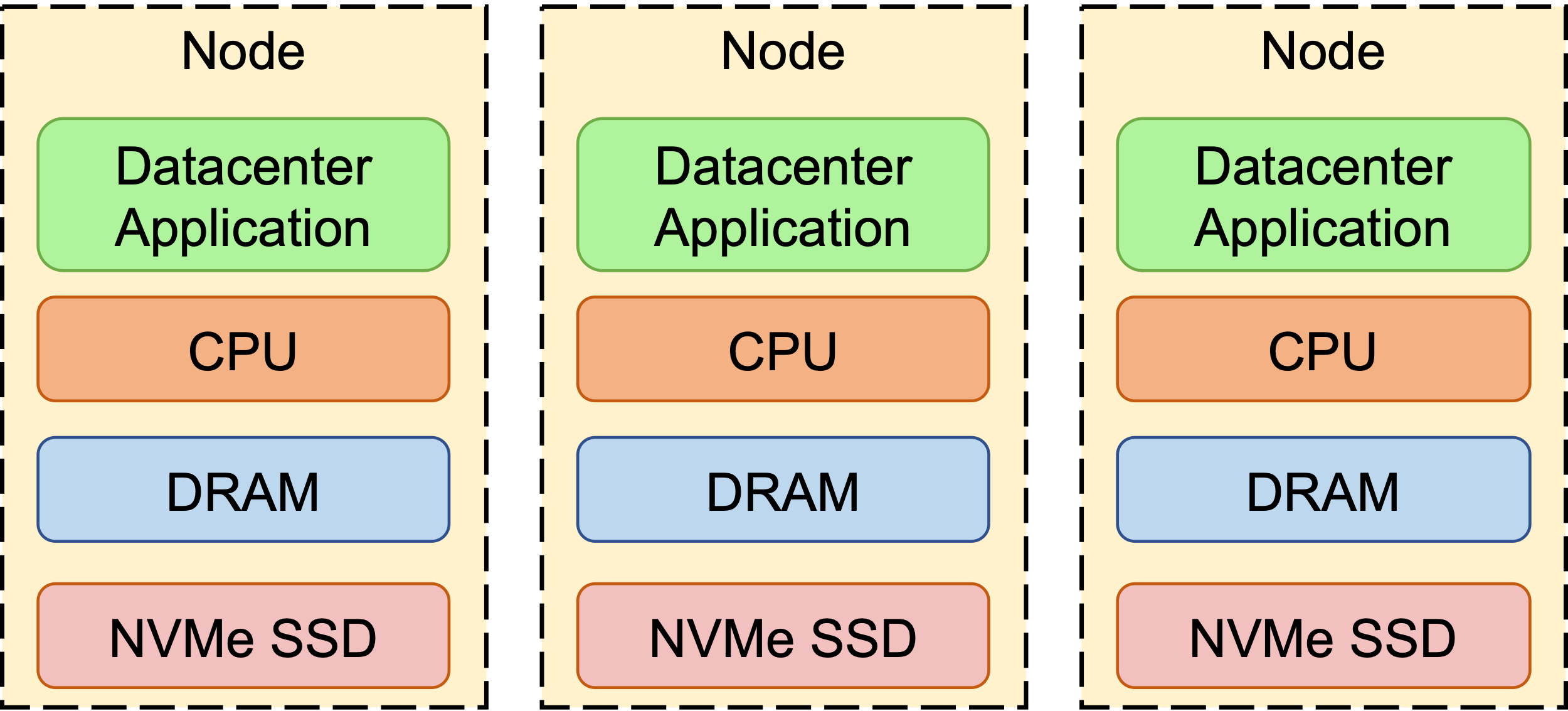 XDR
4.8T
NDR
2.4T
Bandwidth (Gb/s)
1.6T
1,000
HDR
1.2T
Datacenter
Fabric
800G
800G
EDR
600G
400G
400G
400G
QDR
300G
12X
QDR
200G
200G
200G
168G
100
2X
100G
4X
100G
100G
Storage
Nodes
with
Wimpy CPUs
50G
56G
NVMe-oF Target
NVMe-oF Target
NVMe-oF Target
1X
Ethernet/IB NIC
Ethernet/IB NIC
Ethernet/IB NIC
Monolithic Architecture
25G
10
14G
Year
2
InfiniBand Roadmap (https://www.infinibandta.org/infiniband-roadmap/)
NVMe SSD
NVMe SSD
NVMe SSD
Node
Node
Node
Datacenter
Application
Datacenter
Application
Datacenter
Application
CPU
CPU
CPU
DRAM
DRAM
DRAM
NVMe SSD
NVMe SSD
NVMe SSD
[Speaker Notes: Modern datacenter fabric is evolving towards higher bandwidth and lower latency. Different components in a computer used to be interconnected with local bus. Now, we can also access a remote device with enough bandwidth and acceptable latency. (Click)
Disaggregated storage becomes popular in cloud datacenters. It decouples resources into diskless compute clusters and storage clusters with limited compute power. It is very attractive to both cloud platforms and their users, because compute and storage can now scale independently, which leads to higher resource utilization and lower cost.]
Parity-based RAID
Can lead to severe I/O amplification
Partial stripe write
Data reconstruction
A classic solution for building
A virtual block device with high BW/capacity
While achieving high reliability (MTTF )
RAID-5 with 5 disks
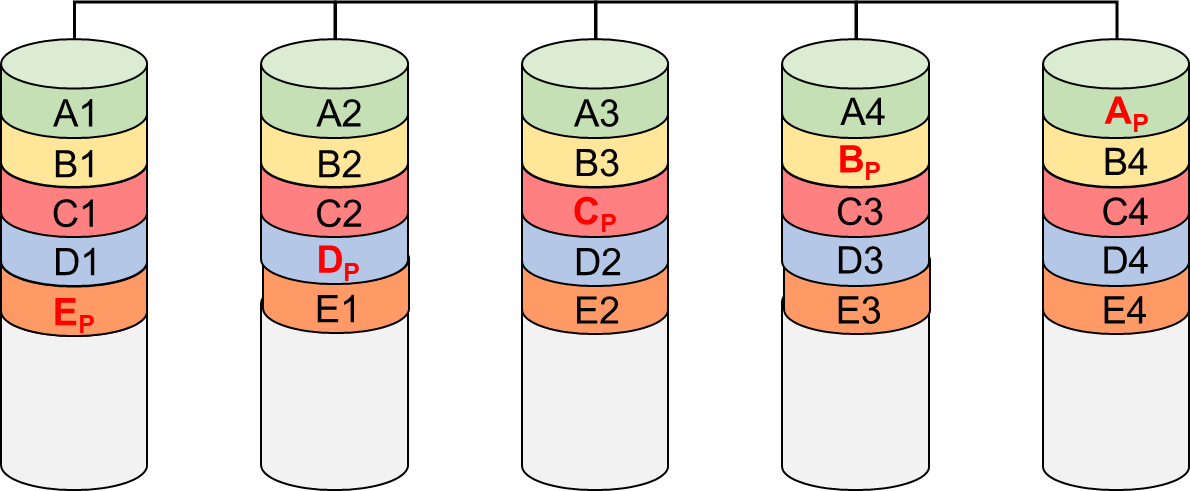 3
AP
A4
A3
A1
A2
BP
B4
B3
B1
B2
CP
C3
C4
C1
C2
DP
D3
D4
D2
D1
E1
E4
E3
E2
EP
[Speaker Notes: On the other hand, redundant array of independent disks, especially parity-based RAID is a key building block for realizing a virtual block device with bandwidth and capacity beyond what a single drive can offer. It also achieves high reliability by storing extra parity chunks. (Click)
However, it is a well-known problem that partial stripe write and data reconstruction of parity-based RAID can lead to severe I/O amplification.]
Parity-Based RAID over Disaggregated Storage
RAID controller & drives decoupled
Easier/cheaper to add/replace a drive
Better tolerance of storage server faults
RAID controller & drives on the same machine
Lose flexibility of choosing drives from the pool
Create a single point of failure
Host
Client
Client
Host
RAID Controller
RAID Controller
Network
PCIe
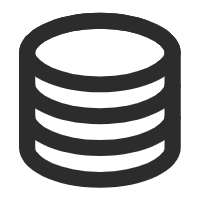 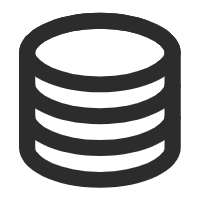 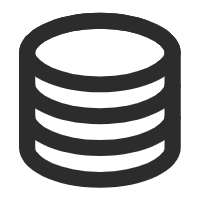 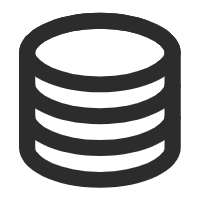 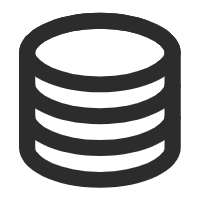 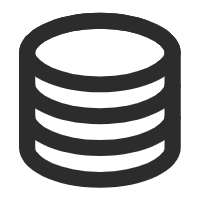 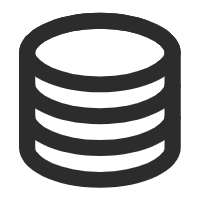 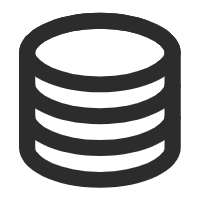 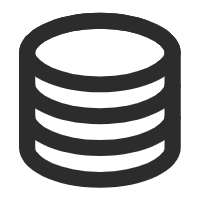 Storage Server
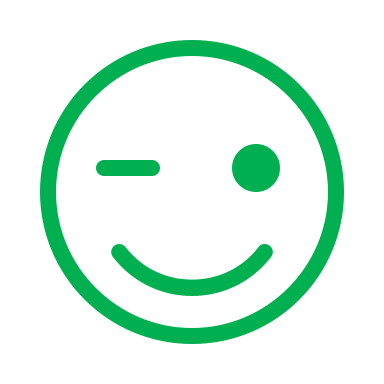 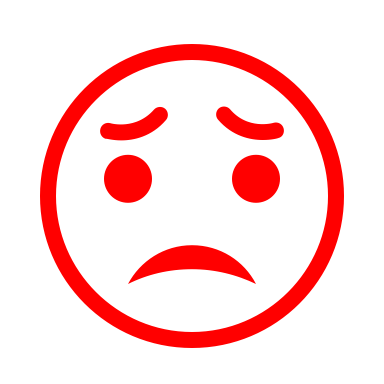 Storage Servers
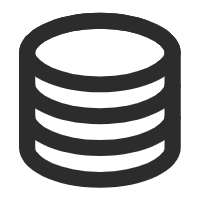 4
[Speaker Notes: There are basically two approaches to build RAID over disaggregated storage. One is to disaggregate the RAID controller to a storage server, and uses drives from the same machine. The other is to decouple the RAID controller and the drives. (Click)
Let’s first consider a single-drive failure. (Click) For the single machine approach, you have to find another available drive on the same server. (Click) But for the decoupled approach, you can use any drive from the entire storage pool. (Click)
As for a server failure, if you take the single machine approach, the entire array becomes unavailable to client, and you may lose the data forever. (Click) But if you carefully choose the member drives with the decoupled approach, your array is still available, and the data can be reconstructed from other drives. (Click) For these two reasons, we believe the decoupled approach is preferred in most cases.]
An Example of RAID I/O Amplification
C4’
CP’
All reads and writes go through host NIC!
C1
C2
C3
C4
C5
C7
C6
CP
5
[Speaker Notes: But how I/O amplification impacts a disaggregated RAID? Assume we have a RAID-5 array with 8 drives. The parity chunk is basically the sum of the data chunks in the same stripe. (Click)
We first look at data reconstruction. For a normal read I/O, we only need to touch one chunk. (Click) But if chunk C4 becomes unavailable, we’ll have to read all the other chunks to reconstruct C4, which creates 7 times amplification. (Click)
For partial stripe write, say we only update C4 to C4 prime in a stripe. (Click) An naive approach is to retrieve the unmodified chunks and recalculate the parity. (Click) Then we update C4 prime and CP prime. (Click) A smarter way in practice is to retrieve C4 and CP instead, you can derive CP prime from that. In total, it requires 2 reads and 2 writes, which incurs 4 times amplification. (Click) It is still a problem because the amplified I/Os all go through the host NIC!]
New bottleneck at Host NIC
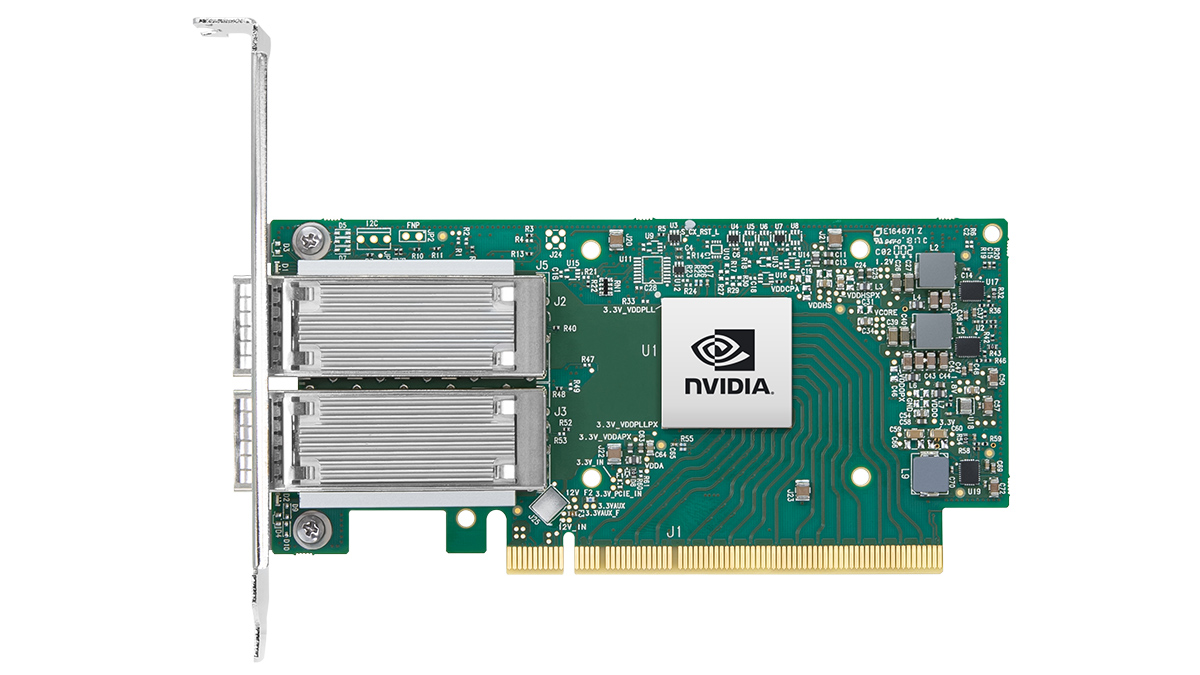 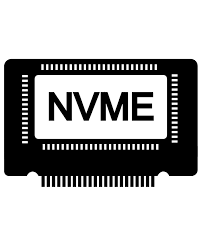 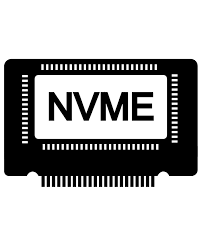 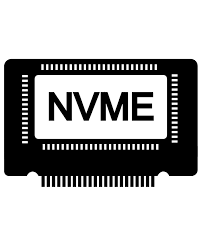 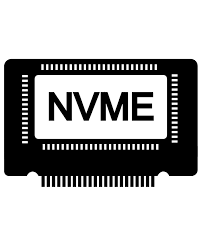 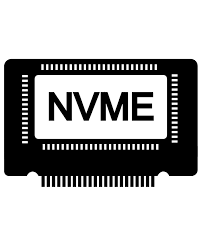 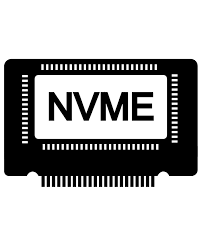 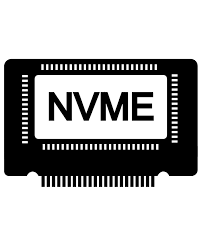 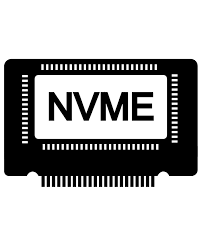 6
[Speaker Notes: We can do some simple math to see why this becomes a problem. Let’s assume we have a 100Gbps NIC on the host. (Click)
An enterprise-grade NVMe SSD provides more than 16Gbps write and 24Gbps read bandwidth. (Click)
If we use each drive separately and have no I/O amplification, the NIC can saturate bandwidth of about 4 SSDs. (Click)
Recall a partial stripe write can trigger 2 reads and 2 writes, that pretty much means half of the write traffic will occupy the entire NIC. (Click)
And things could be worse for data reconstruction on a larger array.]
Our Key Insight: Extra Network I/Os Are Avoidable
Root cause of the extra network I/Os
The centralized RAID controller!
Processes everything except drive I/Os
Host
C4’
C4’
Client
Host
RAID Controller
Network
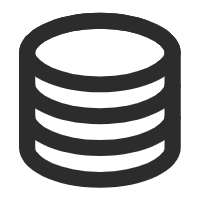 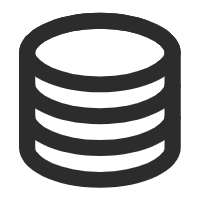 C4’
C1
C2
C3
C4
C4
C5
C7
CP’
C6
CP
CP
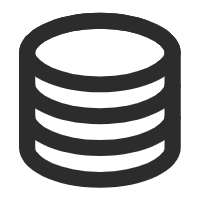 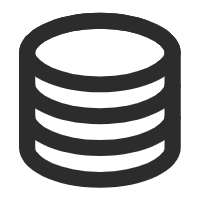 C4’- C4
C4’- C4
CP+(C4’- C4)
CP+(C4’- C4)
Storage Servers
7
[Speaker Notes: So where do the extra network I/Os come from? The source of extra I/Os is the centralized RAID controller. It does everything except for drive I/O processing. (Click)
So the key idea here is to decompose the controller. The formula to calculate CP prime here can be expressed in a different way. (Click) We first calculate C4 prime minus C4, (Click) then we add CP on top of that, (Click) we now have CP prime, and we persist it. The calculations are in-place at each remote target, so the network overhead is minimized.]
dRAID Overview
What architectural changes do we need to make?
Client-server -> peer-to-peer-access
What protocol changes do we need to make?
Extends NVMe-oF protocol 
How do we design the system to maximize parallelism?
Non-blocking multi-stage write
Pipelined I/O processing
Bandwidth-aware reconstruction
8
[Speaker Notes: To apply this idea to the real world, we ask ourselves three questions: (Click)
What architectural changes do we need to make? (Click)
What protocol changes do we need to make? (Click)
How do we design the system to maximize parallelism?
We will answer them in next few slides.]
dRAID Architecture
Host component
Exposes a user interface
Orchestrates the read/write workflow
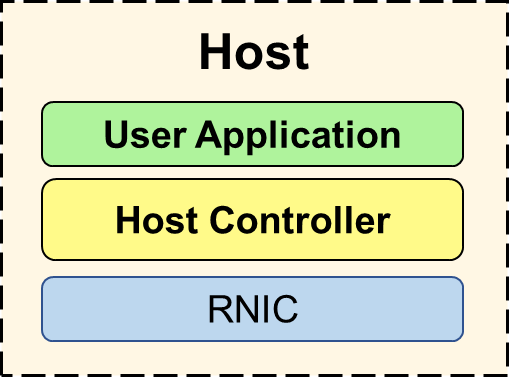 Host
User Application
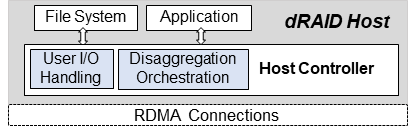 Host Controller
RNIC
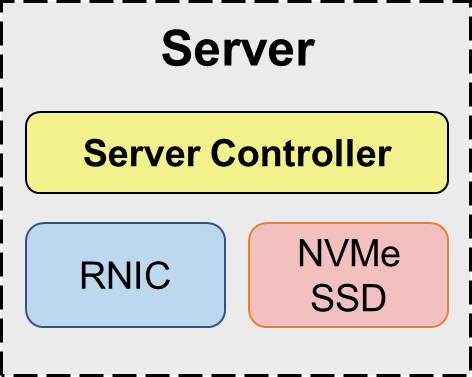 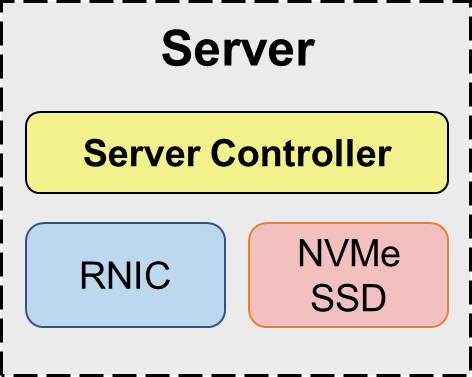 Server
Server component
Does most of computation & data transfer
Does not control the behaviors itself
Server Controller
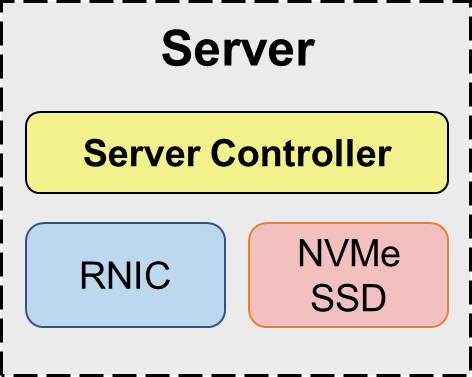 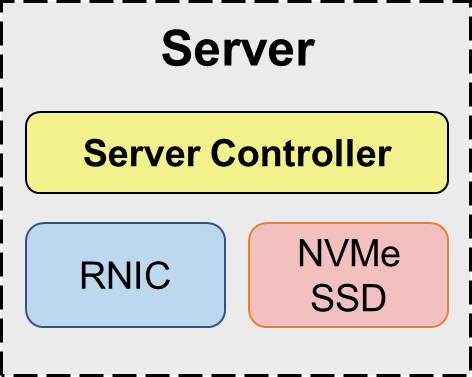 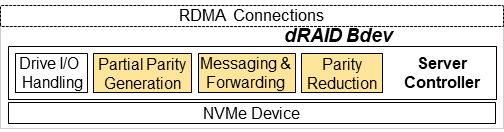 RNIC
NVMe SSD
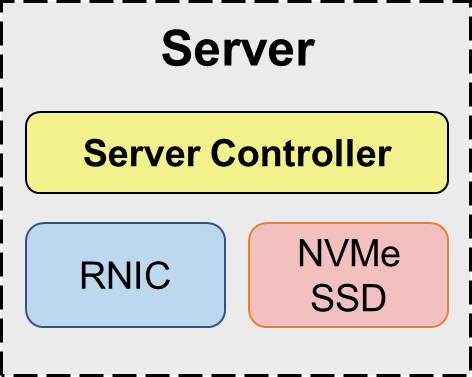 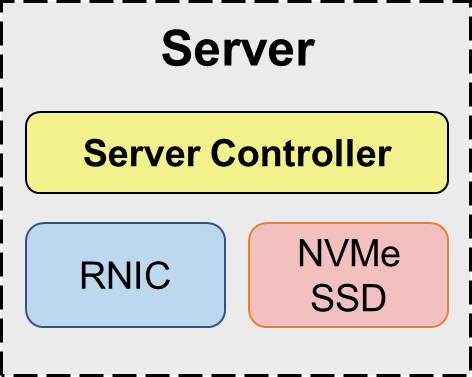 9
Application
File System
dRAID Host
Disaggregation
Orchestration
Host Controller
User I/O Handling
RDMA Connections
RDMA Connections
dRAID Bdev
Drive I/O 
Handling
Messaging &
Forwarding
Server
Controller
Partial Parity
Generation
Parity
Reduction
NVMe Device
[Speaker Notes: Here, every data access between servers must go through the host. (Click)
To enable peer-to-peer data access, we must create a connection between each pair of servers. (Click)
The host controller exposes a user interface and orchestrates each read and write workflow. (Click)
In contrast, the server component does whatever the host asks it to do, including parity calculation and data transfer.]
dRAID Protocol
dRAID extends NVMe-oF
Supports disaggregated operations
Includes necessary parameters
Supports both RAID-5 & RAID-6
NVMe-oF (NVMe-over-Fabric)
A popular disaggregated storage protocol
90% of it is the same as NVMe protocol
Supports basic behaviors (read/write…)
NVMe-oF Command Capsule
Command ID
Optional Command Data
Opcode
dRAID Command Capsule
NSID
Command
ID
Command
Parameters
Other
Data
Buffer
Address
Opcode
NSID
Buffer Address
Read
Write
+
PartialWrite
Parity
Reconstruction
Peer
offset
sg-list
Command Parameters
next-dest2
length
data-idx
num-sge
subtype
num-sge2
fwd-offset
sg-list2
fwd-length
next-dest
wait-num
10
[Speaker Notes: But how does the host control the behaviors of  the server controllers? NVMe-oF is a widely used disaggregated storage protocol. But NVMe-oF only supports a few basic commands such as read and write. (Click)
We create dRAID protocol by extending NVMe-oF protocol. (Click) It supports host-to-server commands partial write, parity, and reconstruction, and also peer command between servers. (Click) It includes necessary parameters for these commands, (Click) and it supports both RAID-5 and RAID-6.]
Maximize Inter-node Parallelism
Stage 1: Broadcast
Stage 2: Reduce
Stage 3: Callback
Host-side Controller
D1’
D1’
D2’
D2’
Msg:PartialWrite
Msg:PartialWrite
Msg:Parity
Msg:Peer
Msg:Callback
Msg:Peer
D2’
D1’
P1’
P1’
P2’
P2’
P’
……
What if Parity command arrives late?
Reduction is blocked!
DRAM
DRAM
DRAM
P
P
D1
D1
D2
D2
NVMe
NVMe
NVMe
Server 1
Server 2
Server P
11
[Speaker Notes: Now let’s see how dRAID uses the protocol to support partial stripe write. Here, we want to update D1 to D1 prime, D2 to D2 prime. We can conceptually divide the workflow into 3 phases. (Click)
In broadcast phase, we first send commands to the involved servers. (Click) Upon receiving the commands, data server fetches the new data, and parity server retrieves the old parity. (Click) Data server also needs to retrieve its old data. (Click) Now, each data server can calculate the partial parity. (Click) And then persist the new data. (Click)
In reduce phase, each data server notifies parity server with a peer command, (Click) which lets parity server fetch the partial parity (Click) and eventually generate the new parity and (Click) persist it. (Click)
The last step is to notify the host the final result. (Click) The problem here is, the entire reduce phase relies on the parity command to arrive and provide necessary parameters. If it arrives late, reduce phase is blocked.]
Non-blocking Multi-stage Write
Enforcing Parity command to arrive before reduction starts with barrier incurs expensive synchronization
Parity reduction is basically addition/subtraction which does not require any specific order
Solution: does not require Parity command to arrive until the last step
Does not know how many partial results are expected
Msg:Parity wait_num:2
P2’+P1’
P2’+P1’+P
P1’
P2’
P1’
P2’
……
P
Server 1
Server 2
Server P
12
[Speaker Notes: An easy way to address this problem is to use a barrier, which we try to avoid when possible. (Click)
Parity reduction is basically addition and subtraction which does not require a specific order. (Click)
So we can just allow the reduce phase to proceed, and only make sure Parity command has arrived before we persist the new parity. (Click)
We will have a few available buffers on parity server, (Click) we can keep reducing the partial parities. (Click) And we eventually see the Parity command. (Click) We now know we are waiting for 2 partial parities and they are all here. So we are done!]
Maximize Intra-node Parallelism
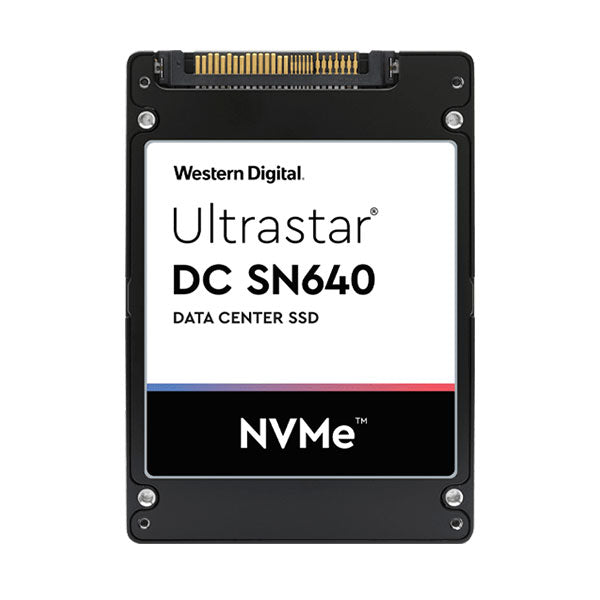 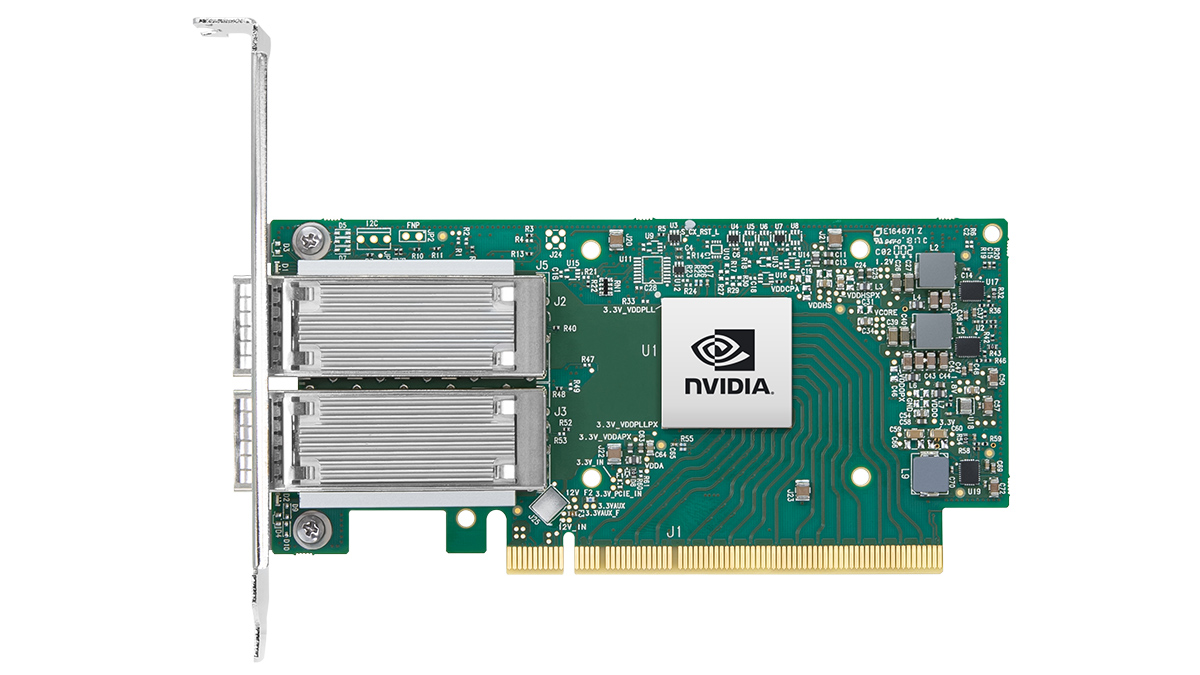 Modern NICs and NVMe SSDs are asynchronous I/O devices that can support many concurrent I/Os
Recv ParitialWrite Cmd
NIC
Recv WRITE Cmd
NIC
Fetch new data
Read old data
NIC
NVMe
Miss the opportunity of 
pipelining!
Fetch new data
NIC
dRAID
PartialWrite
NVMe-oF
WRITE
Write new data
Generate Parity
NVMe
CPU
Write new data
NVMe
Send Peer
Send SUCCESS
NIC
NIC
Send SUCCESS
NIC
13
[Speaker Notes: Non-blocking multi-stage write allows more parallelism across servers. But are there any opportunities within a node? Modern NICs and NVMe SSDs can support many concurrent I/Os, which we should take advantage of. (Click)
This is the execution workflow of NVMe-oF Write, each action depends on the previous one. (Click) But for dRAID partial stripe write, the dependency graph suggests there is an opportunity to parallelize the actions across the devices. (Click) Why not pipeline them?]
Pipelined I/O Processing
Takes the unique opportunity in dRAID to parallelize multiple I/Os
Enqueue I/Os to NVMe SSDs and NICs ASAP to maximize utilization of their internal parallelism
CMD 1
CMD 2
CMD 3
Poll CMD
Fetch 
Remote
Fetch 3
Fetch 1
Fetch 2
Read 2
Read 3
Read 1
Read
Write 1
Write 2
Write 3
Write
Partial Parity
Parity 3
Parity 2
Parity 1
Callback
CB 1
CB 2
CB 3
14
[Speaker Notes: We take advantage of this unique opportunity and apply pipeline parallelism. (Click) We enqueue the I/Os to NVMe SSD or NIC as soon as possible, and let them do the rest for us.]
Accelerate Data Reconstruction
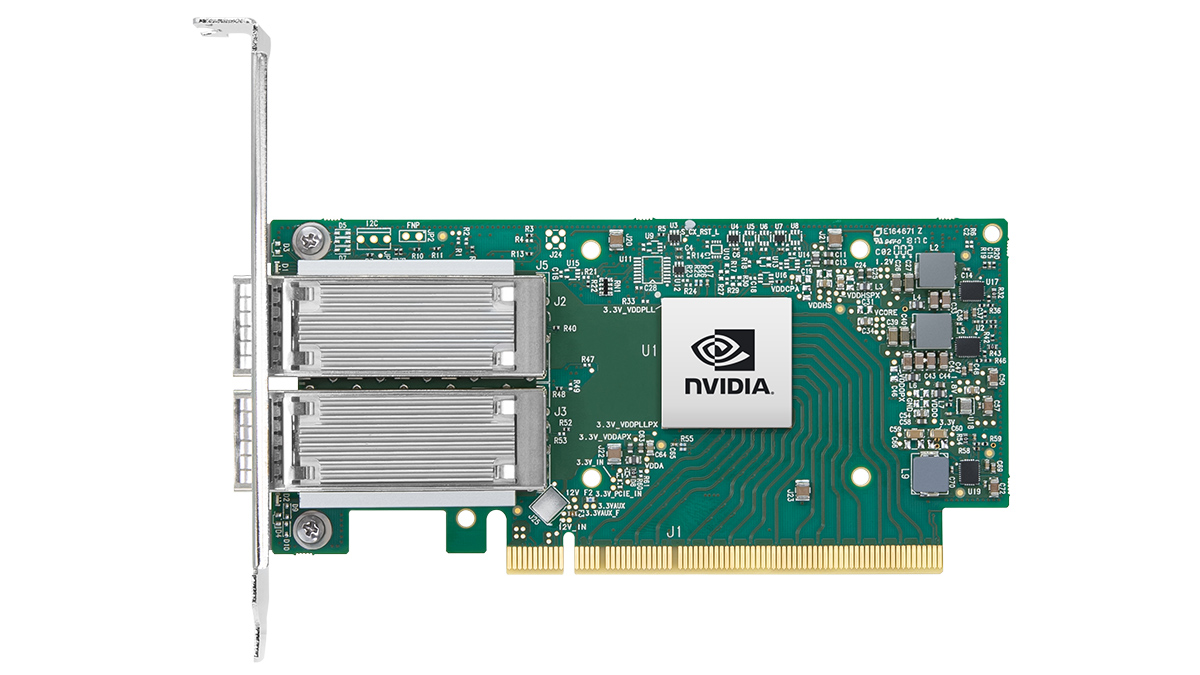 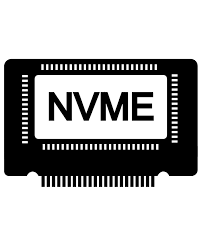 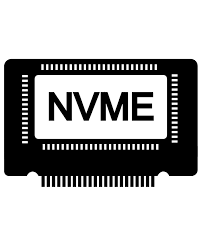 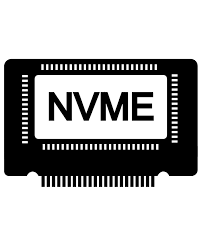 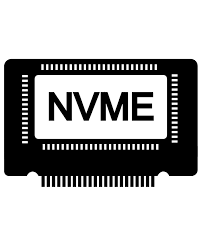 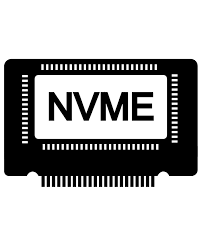 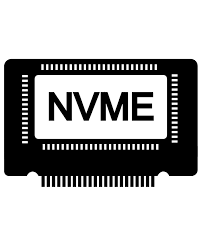 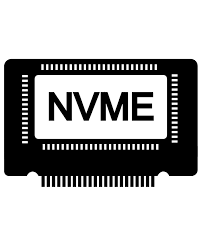 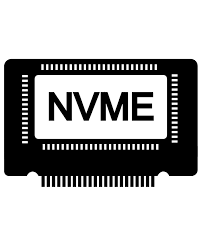 First try: randomly choose a reducer to avoid overwhelming the host
Reality: different remote targets may have uneven available bandwidth
Goal: balance the available bandwidth
Our approach: Choose a reducer based on a probabilistic model calculated from current available bandwidth
15
[Speaker Notes: Don’t forget another source of I/O amplification is data reconstruction. (Click) A straightforward approach is to randomly select a reducer to reconstruct the data for the host every time. (Click) But it does not work well when each server has different available bandwidth at a time, which is the reality. (Click) What we want to do is to balance the available bandwidth. (Click) So a better way is to choose a reducer based on probability calculated from current available bandwidth.]
Evaluation
Implementation: ~9,800 lines of C++ code
Built on top of a customized version of SPDK 21.10
Testbed
19 CloudLab Utah c6525-100g instances
AMD EPYC 7402P processor, 128 GB memory, 1.6 TB NVMe SSD, ConnectX-5 Ex 100Gbps NIC, and ConnectX-5 25 Gbps NIC
Comparison Schemes
Linux MD driver and SPDK RAID-5/6 POC
Workload
FIO
YCSB on RocksDB and a light-weight object store
16
[Speaker Notes: We implemented dRAID on top of SPDK, a user-space storage framework. (Click) We use the publicly available platform CloudLab as the testbed.]
Node Scalability on Write
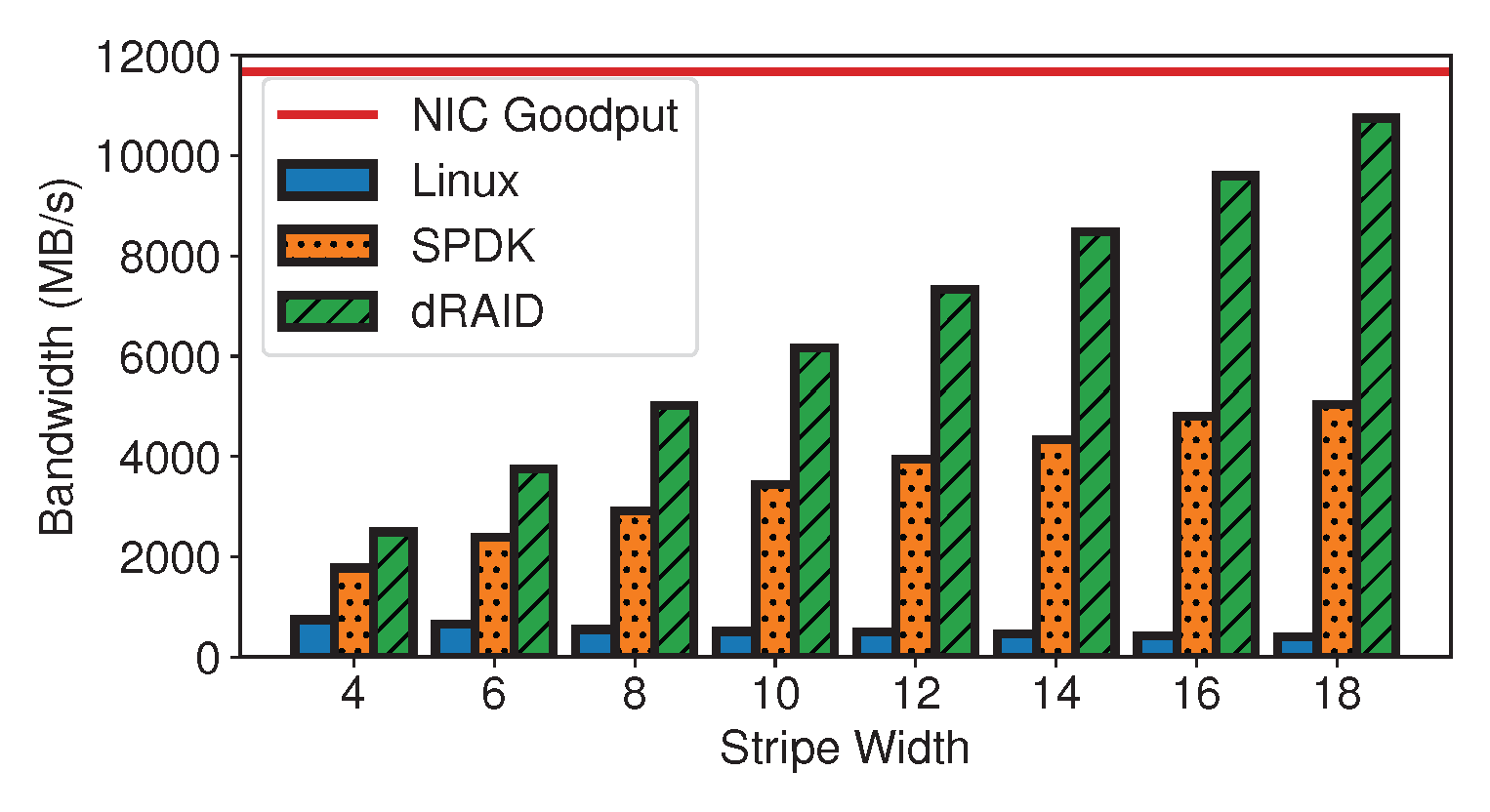 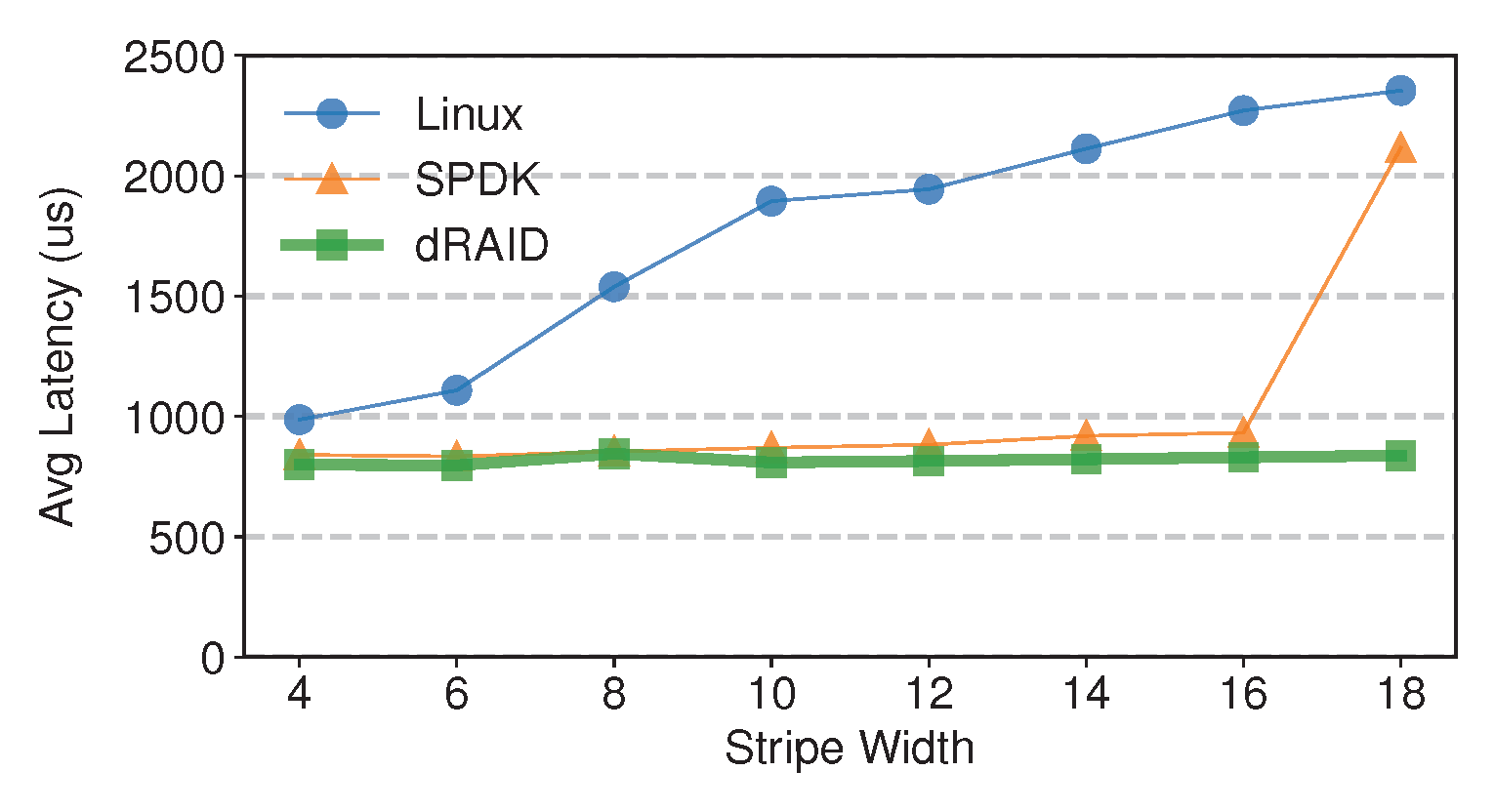 dRAID scales linearly towards NIC goodput
SPDK scales to half of NIC goodput
dRAID shows low latency consistently
17
[Speaker Notes: We examined node scalability of dRAID. Overall, it’s linearly scalable. For write scalability, dRAID shows very consistent latency and scales towards the NIC goodput.]
Node Scalability on Degraded Read
Reconstruction
dRAID achieves relatively steady performance
SPDK performance drops quickly as more nodes added
Degraded Read
dRAID achieves near-normal performance
SPDK performance drops with more nodes added
Normal read performance
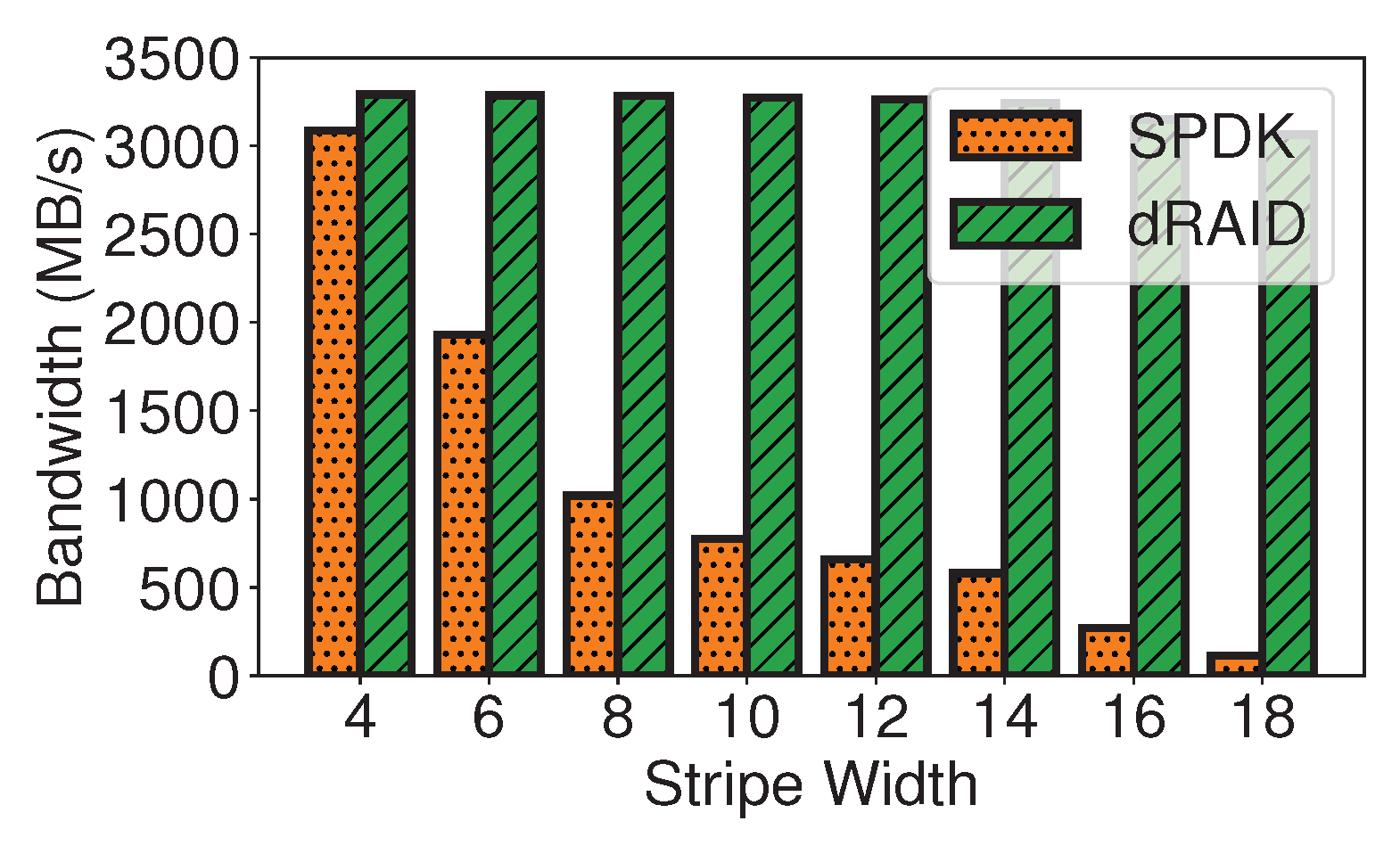 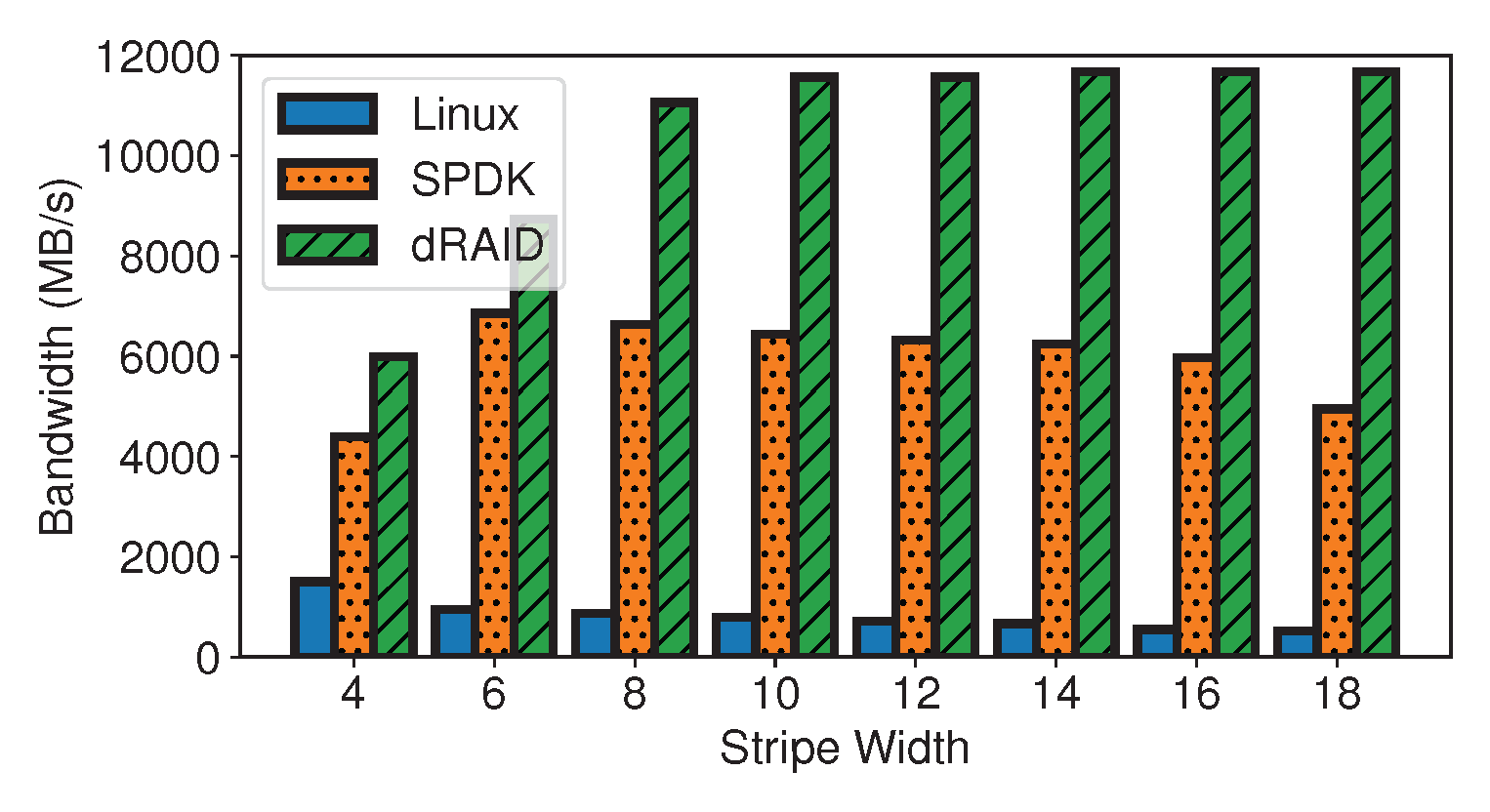 Reconstruction
Degraded Read
18
[Speaker Notes: For degraded read, dRAID is very close to normal state read, while SPDK becomes overwhelmed due to host NIC congestion. (Click) If we only have reconstruction, SPDK becomes even worse.]
I/O Scalability
dRAID approaches NIC goodput
SPDK can achieve half of NIC goodput
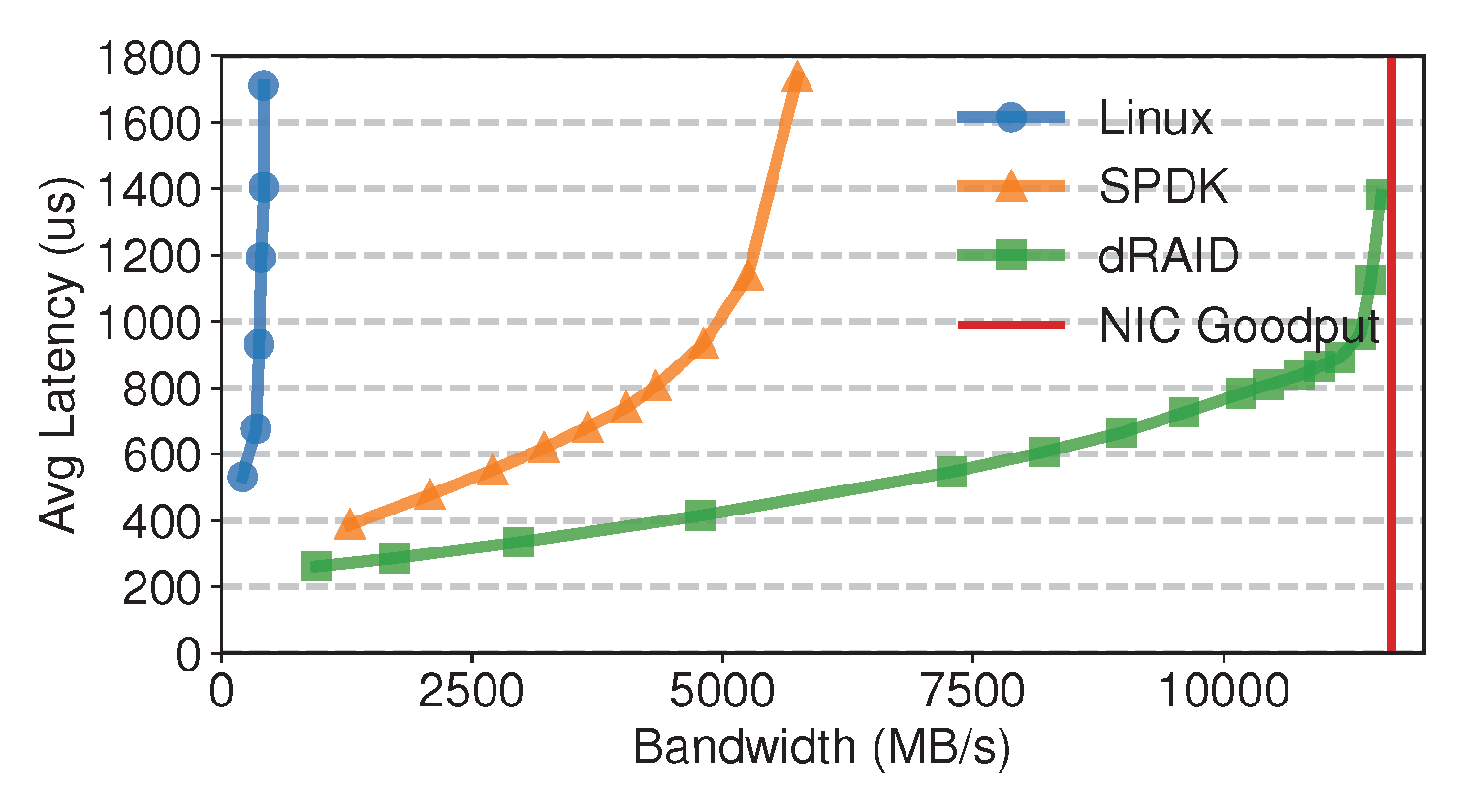 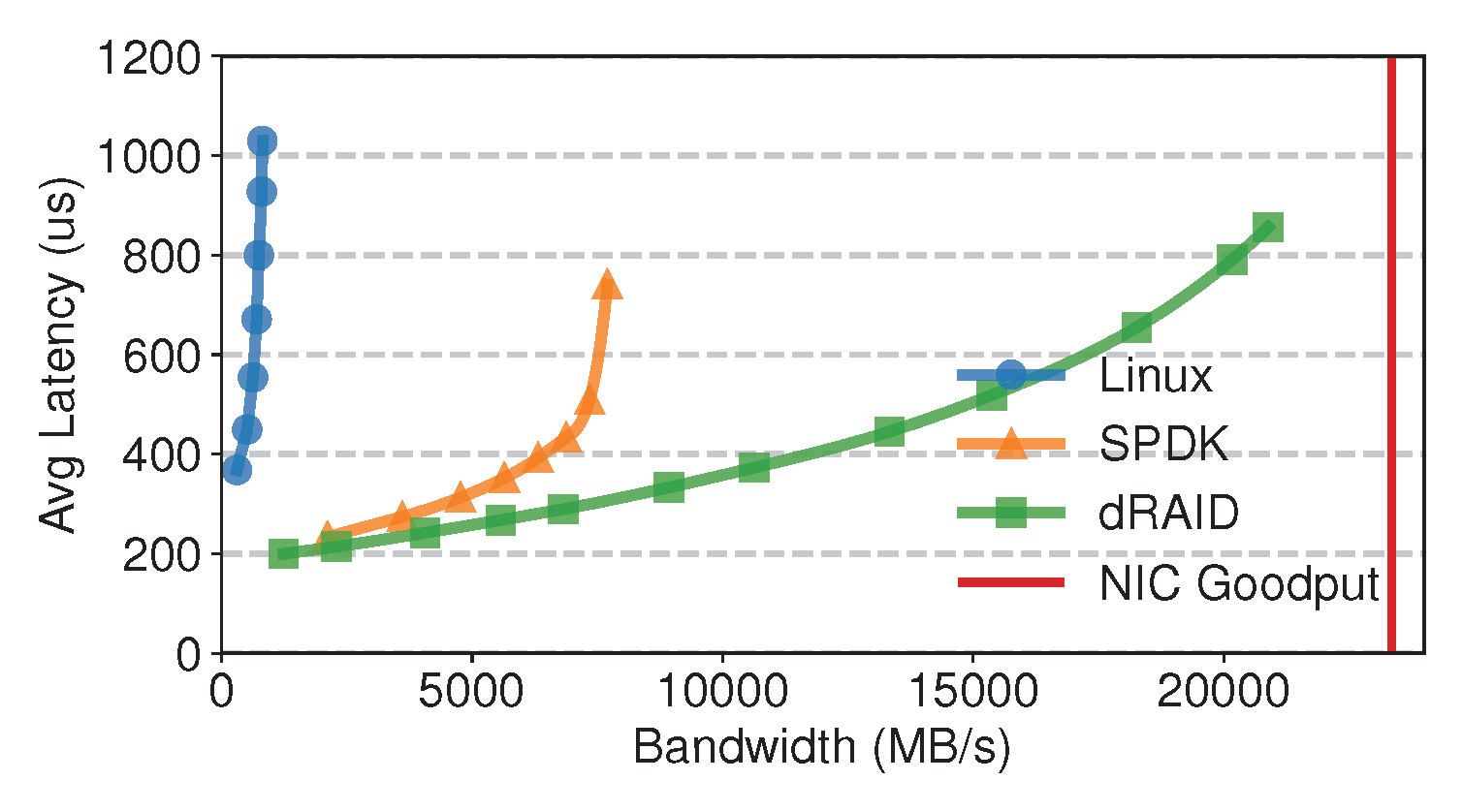 50% Read + 50% Write
Write
19
[Speaker Notes: dRAID also scales with number of concurrent I/Os. dRAID outperforms SPDK by 2 times on write-only workload, (Click) and 3 times on read-write workload. This is very close to the theoretical improvement.]
Application Performance
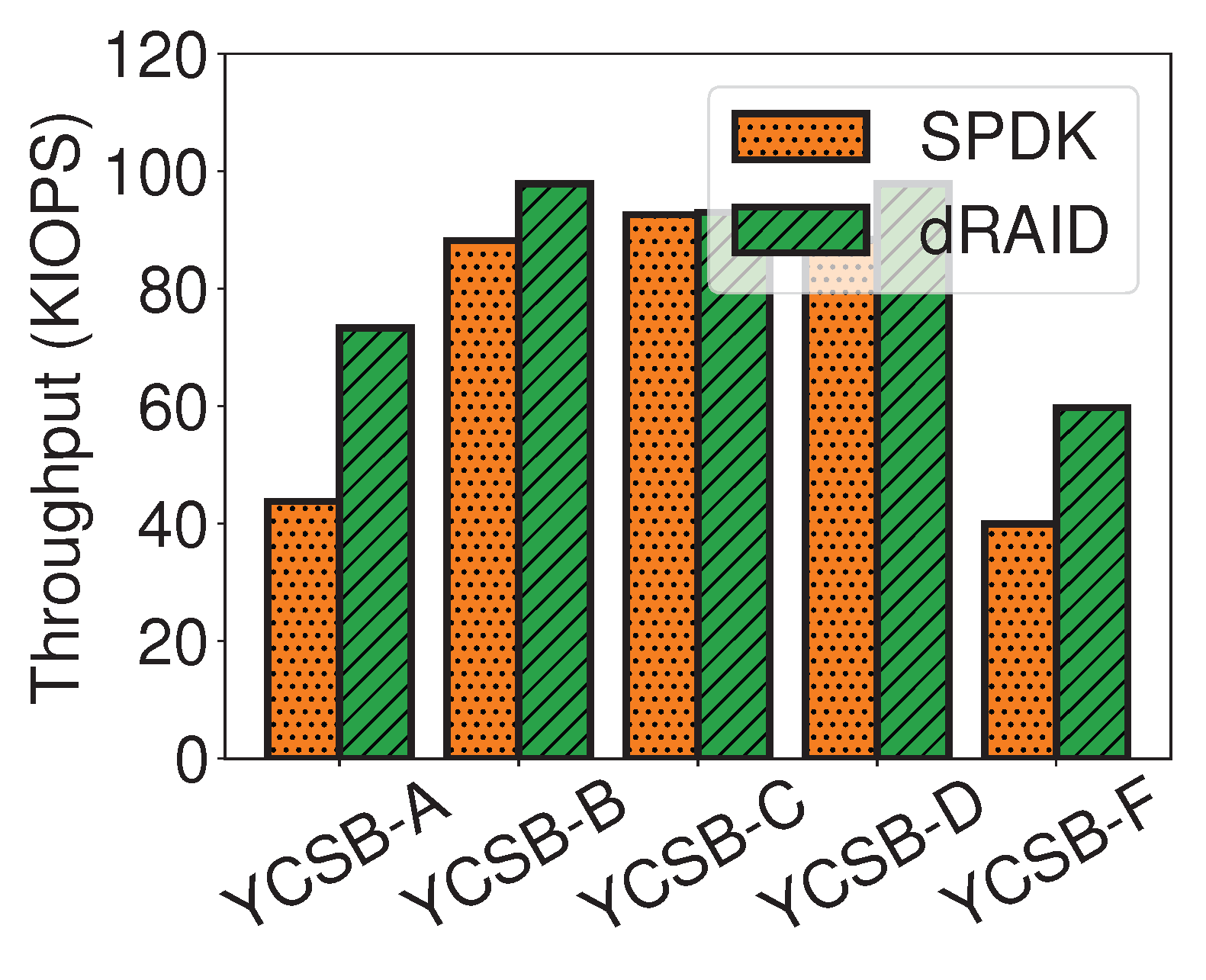 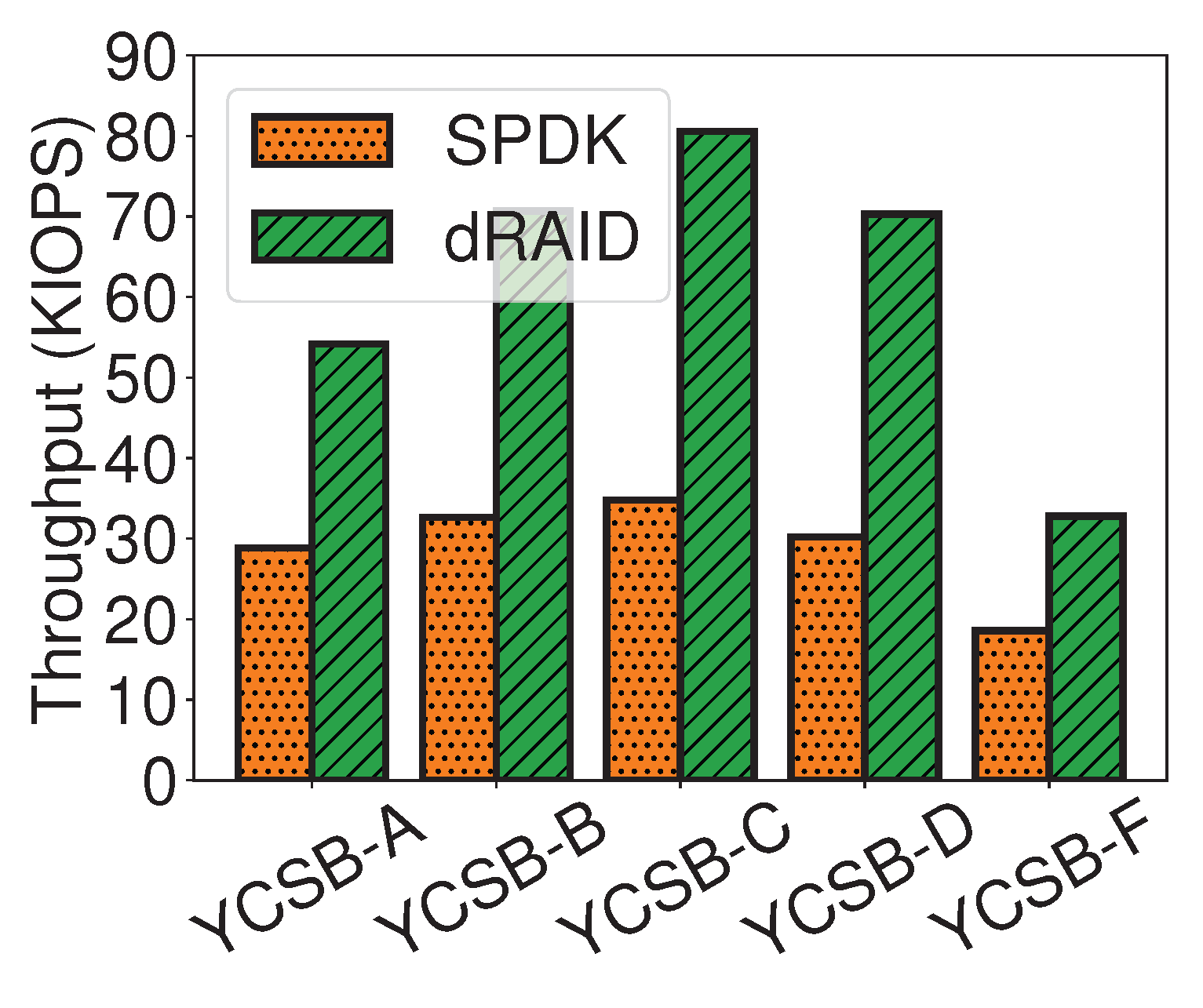 Normal State
Degraded State
20
[Speaker Notes: We implemented a lightweight key-value store, and run YCSB against it. Under normal state, improvement of dRAID is mostly on write-heavy workloads A and F. (Click) And the improvement is more significant under degraded state across all workloads because dRAID improves both read and write.]
More Experiments in Our Paper
Results of RAID-6 evaluation
Performance on different parameters/configurations
Chunk size, I/O size, read/write ratio
Normal state vs. degraded state
Impact of bandwidth-aware reconstruction
…
21
[Speaker Notes: For more experiment results, please read our paper.]
Conclusion
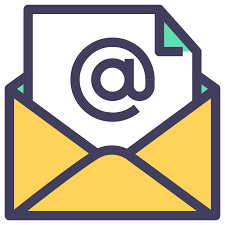 Open-sourced at https://github.com/pkusys/dRAID
shujunyi@pku.edu.cn
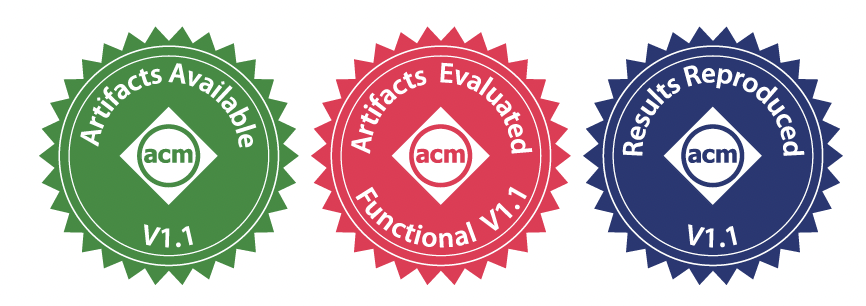 Thanks!
22
[Speaker Notes: To conclude, dRAID is a disaggregated software-based RAID system. It exploits peer-to-peer disaggregated data access to reduce network usage, and applies system techniques targeting modern hardware to maximize parallelism. We show that dRAID is scalable and provides up to 3 times overall bandwidth improvement. (Click)
Thanks for listening. And I’m ready to take any questions.]